DECISION MAKING | WEIGHING OPTIONS AND CONSEQUENCES
THE FRIENDS
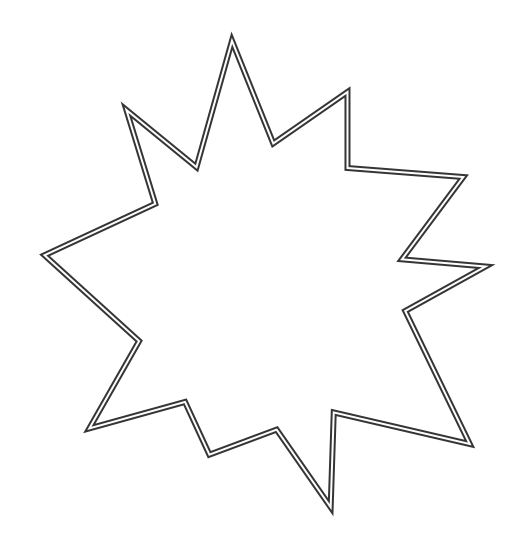 For as long as you can remember, this friend has been to your birthday parties. He is always there to listen when someone needs a friend. He is the only one in your group of friends who has never been to a concert, and he doesn’t really enjoy music. He wants to go to this concert because he doesn’t want to miss out on any fun.

This friend is a great storyteller and tells hilarious jokes. This is her favorite band, and she has been talking about the concert for months. She is always fun to be with, but she shoplifts every time you go somewhere. Part of the reason she can’t wait to go to the concert is because she is excited about the items she will steal from vendors there. 

This friend is very responsible and street smart, and everybody’s parents love her. If she goes to the concert, you can all stay out later. Parents feel that if this friend goes to the concert, you will all be safe.  She is also somewhat of an outsider; she isn’t always fun to be with. Lately, she has been spending less time with the group.

This friend has the most money in the group, and always spends it on his friends. You know that if he goes to the concert, he will buy you souvenirs and food. This friend also has an early curfew. If he goes to the concert, you all have to leave the concert early.
Remember…
Only two of these people can go to the concert! Whom will you select?
FINAL ANNOUNCEMENT
These two people will 
go to the concert:
© 2022 OVERCOMING OBSTACLES
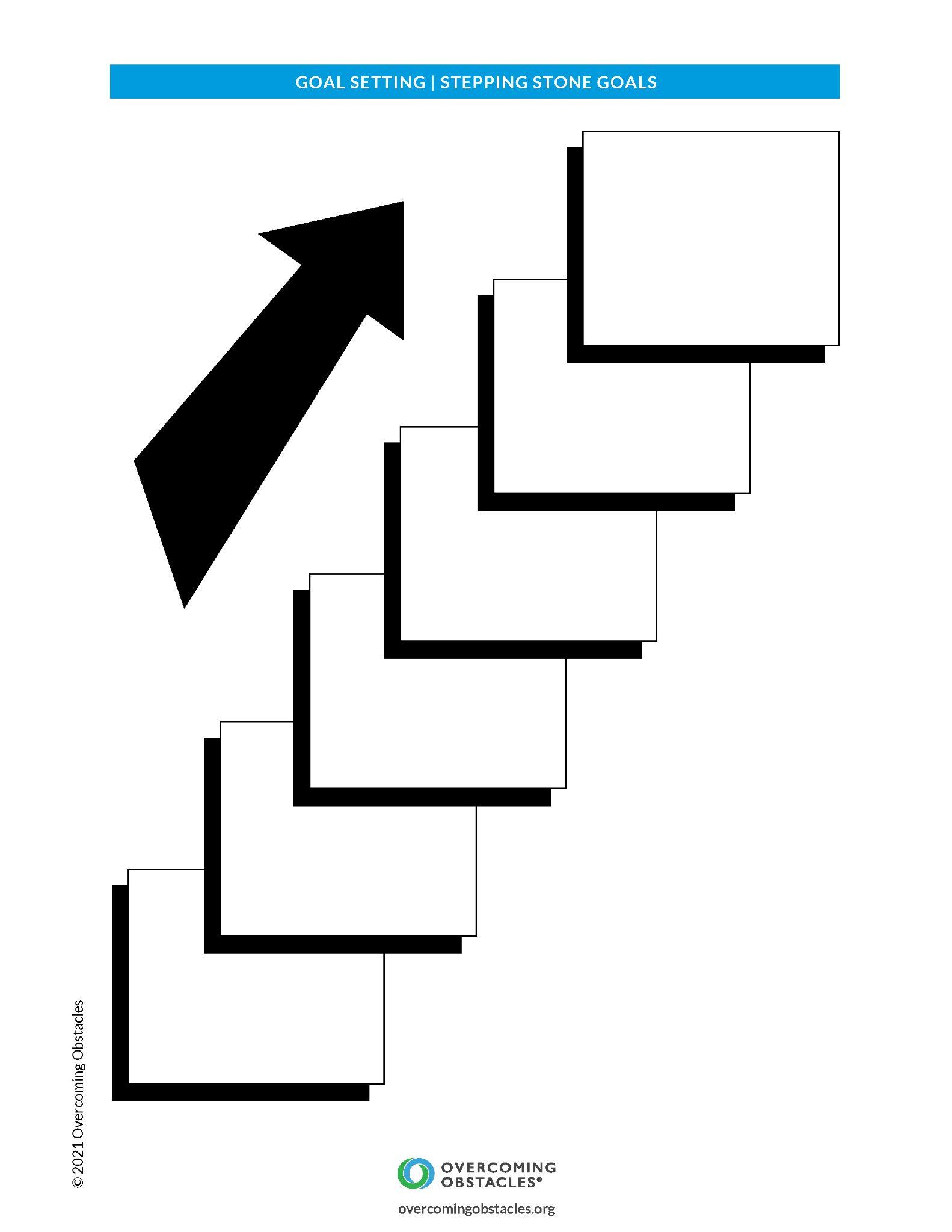